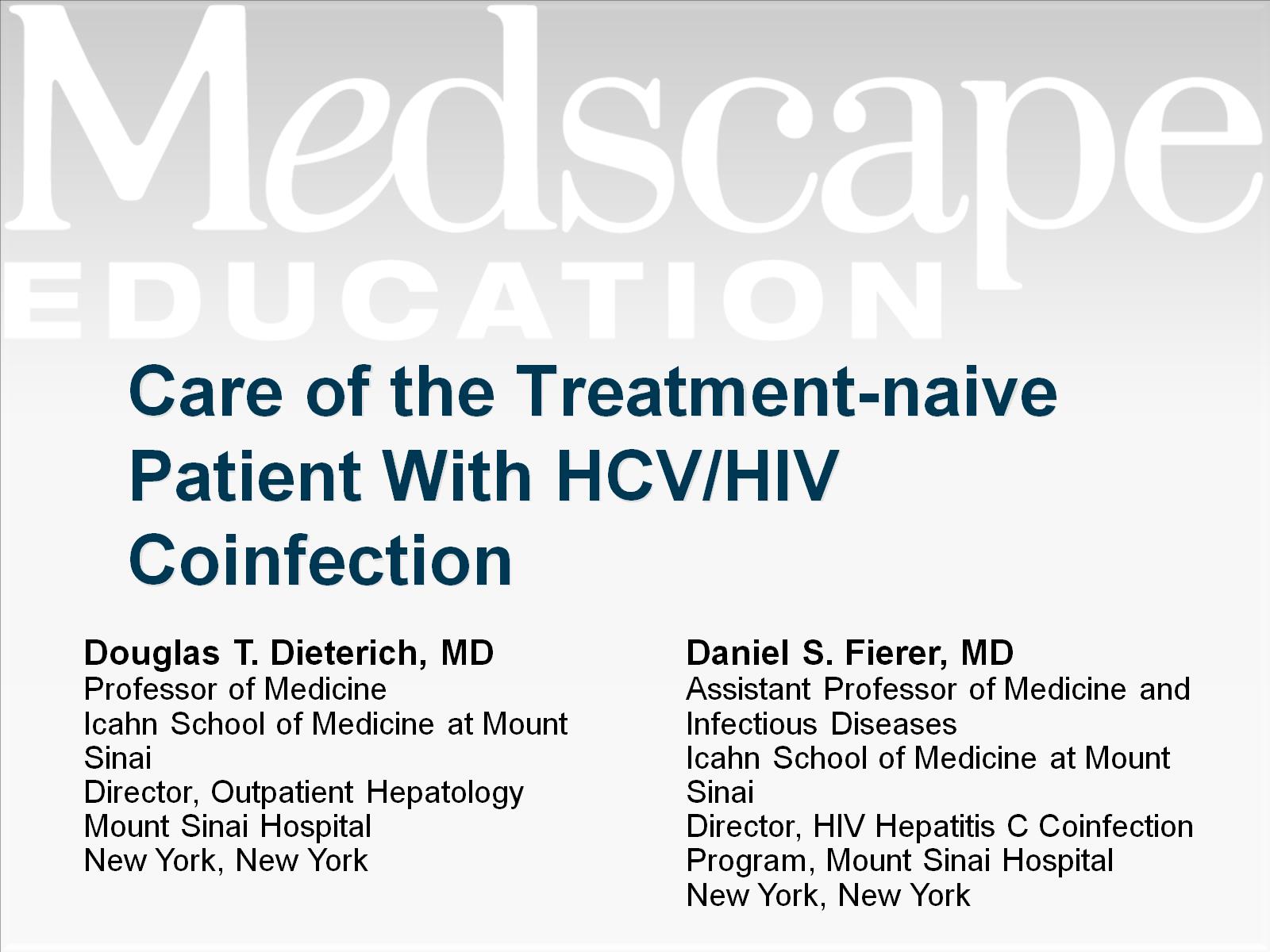 Care of the Treatment-naive  Patient With HCV/HIV Coinfection
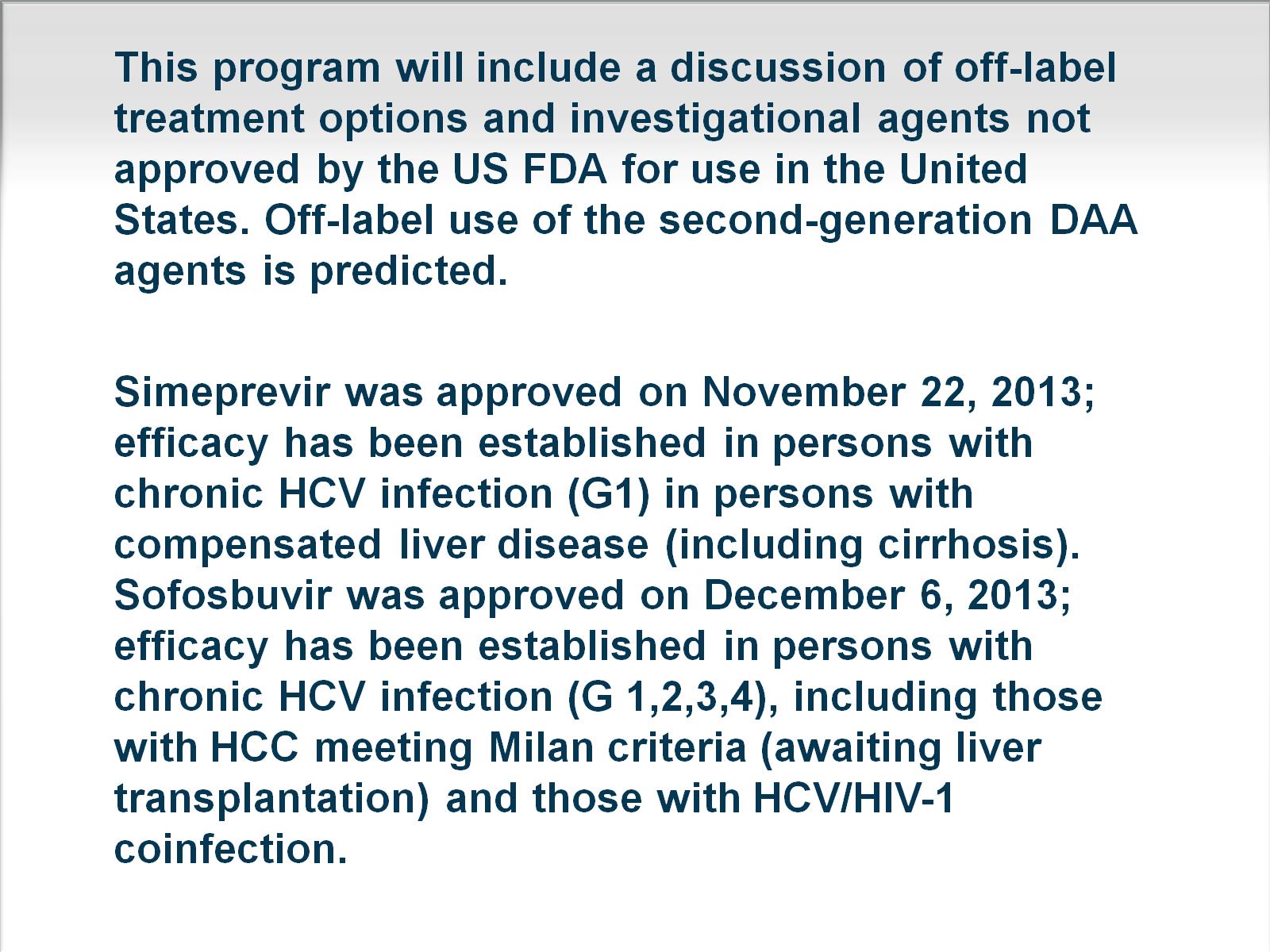 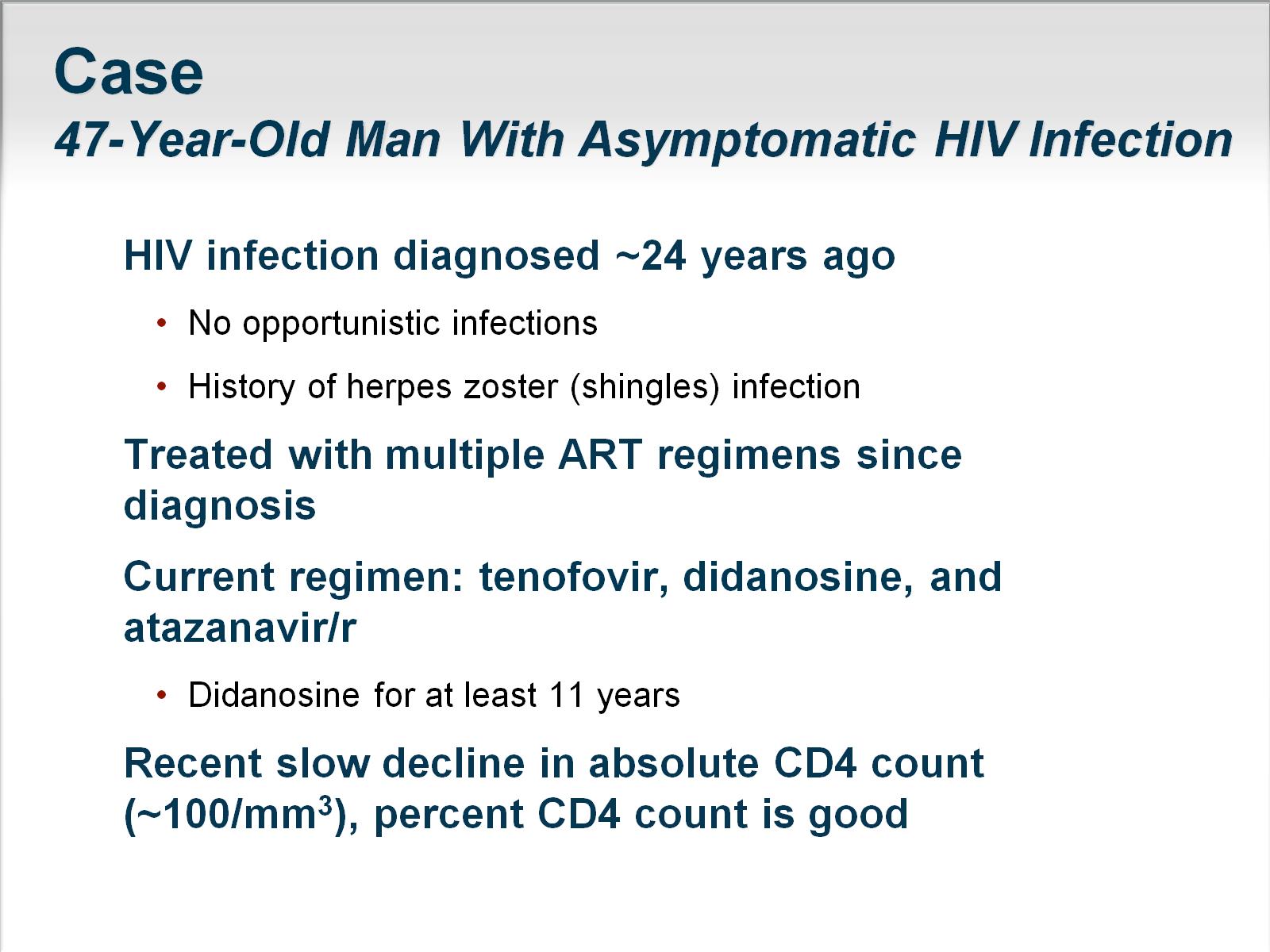 Case47-Year-Old Man With Asymptomatic HIV Infection
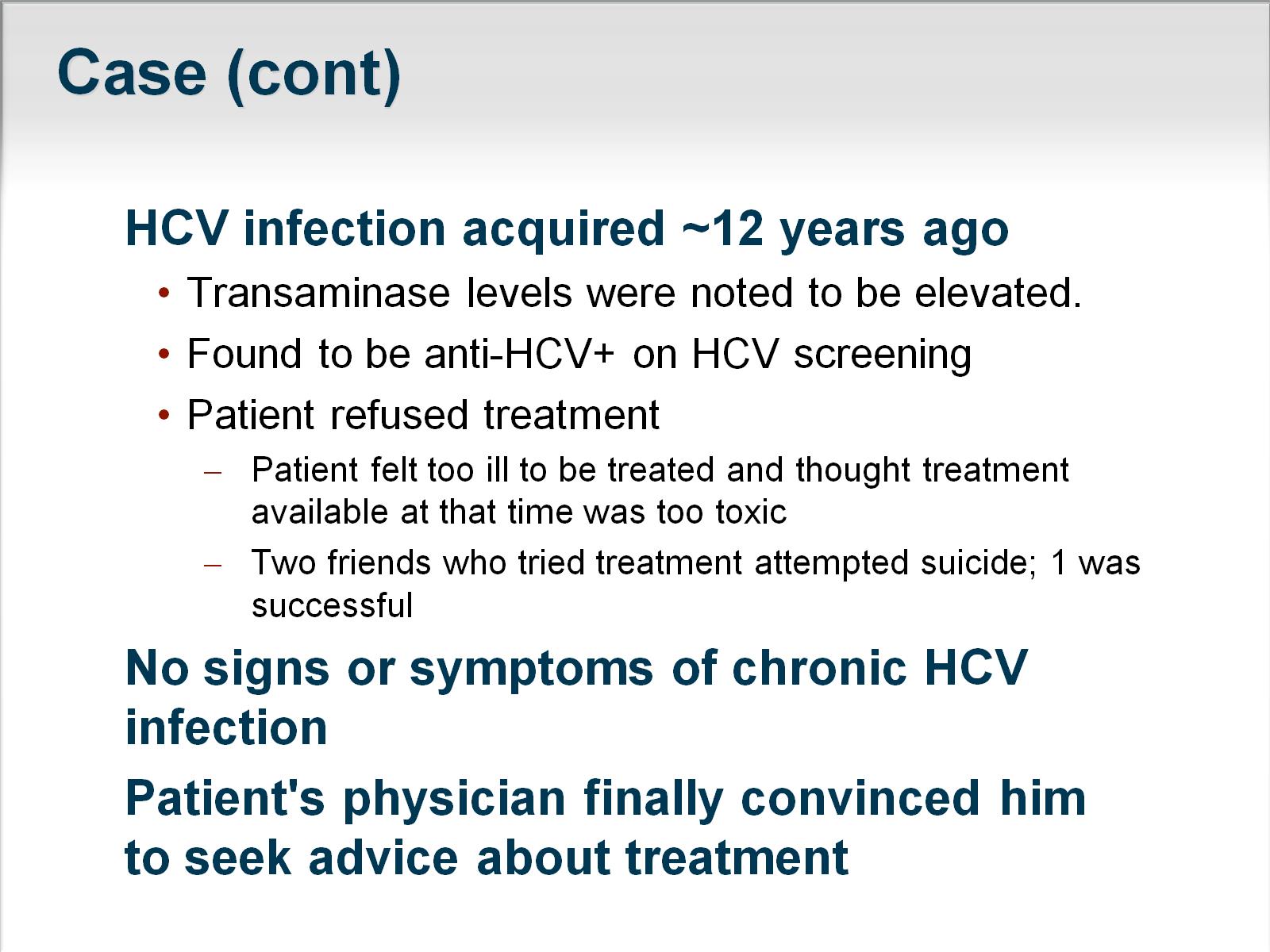 Case (cont)
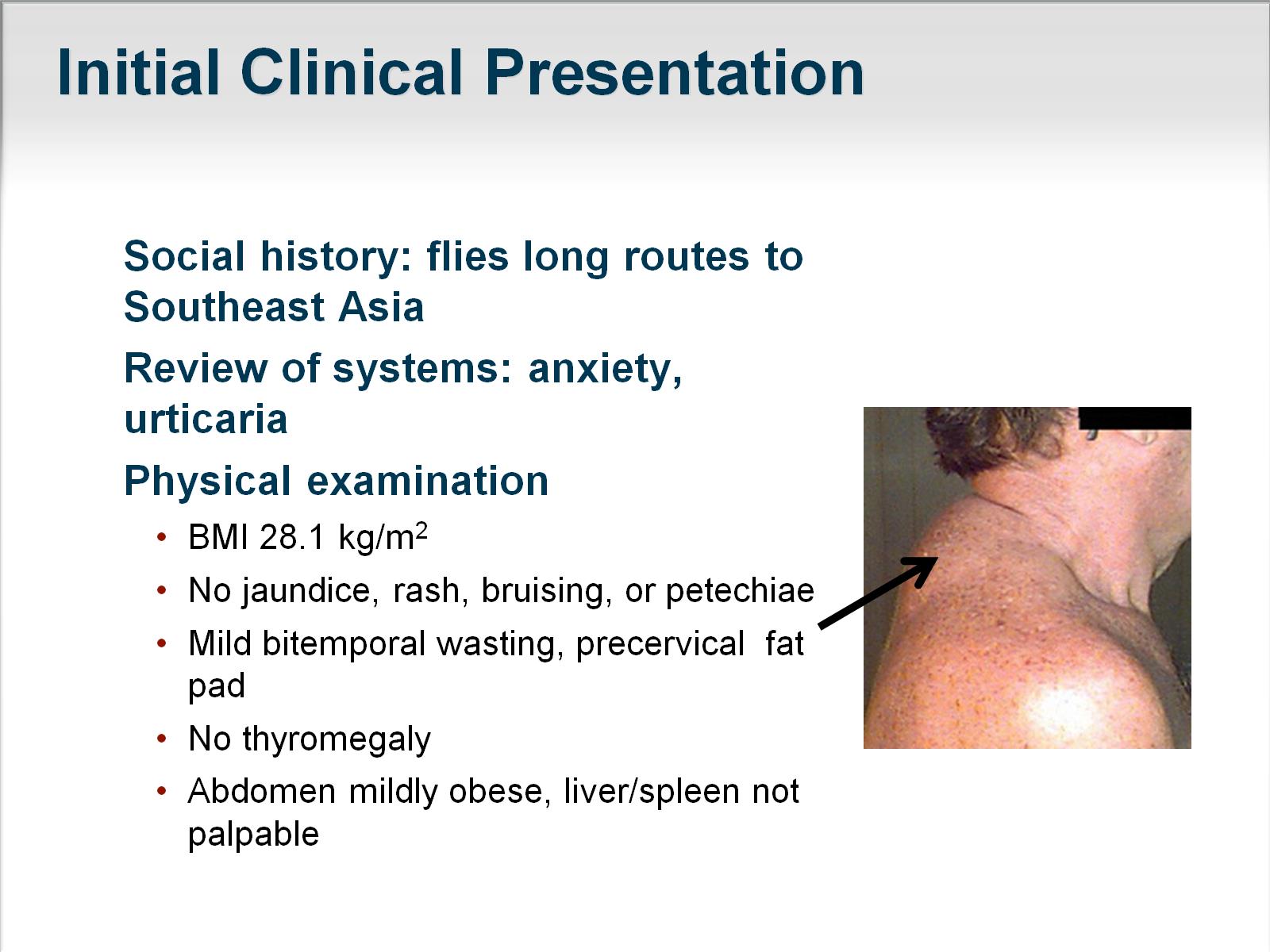 Initial Clinical Presentation
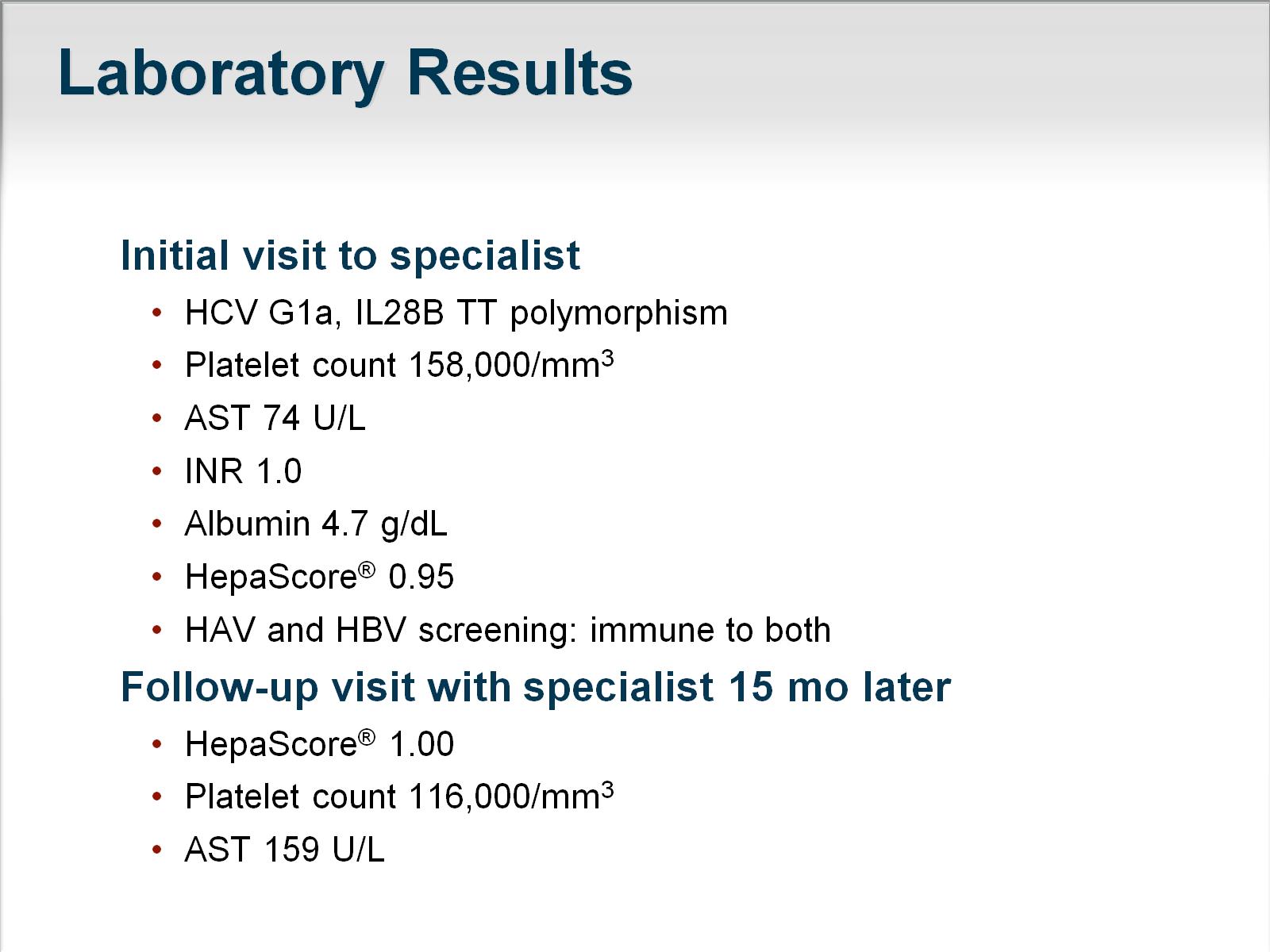 Laboratory Results
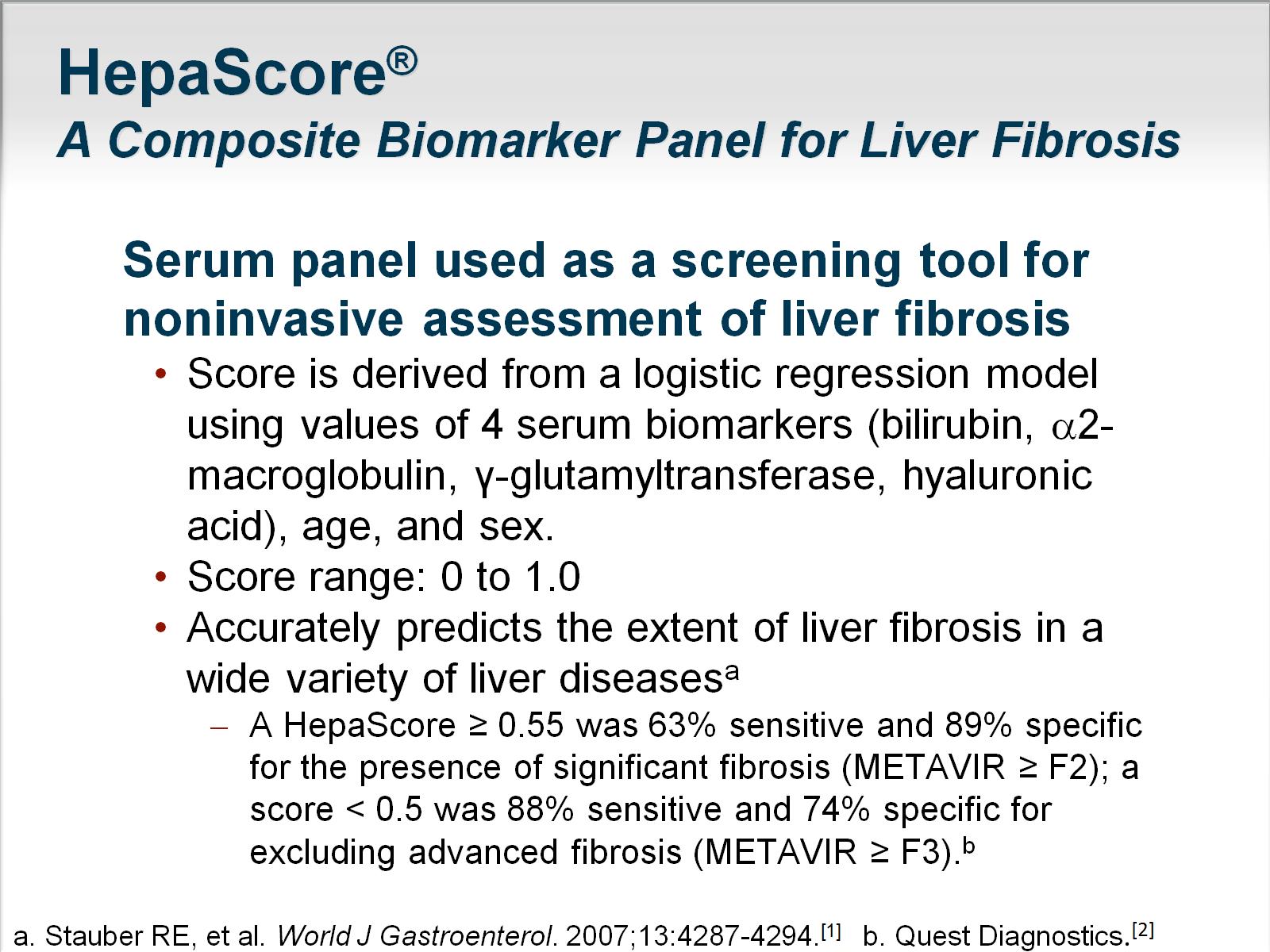 HepaScore®A Composite Biomarker Panel for Liver Fibrosis
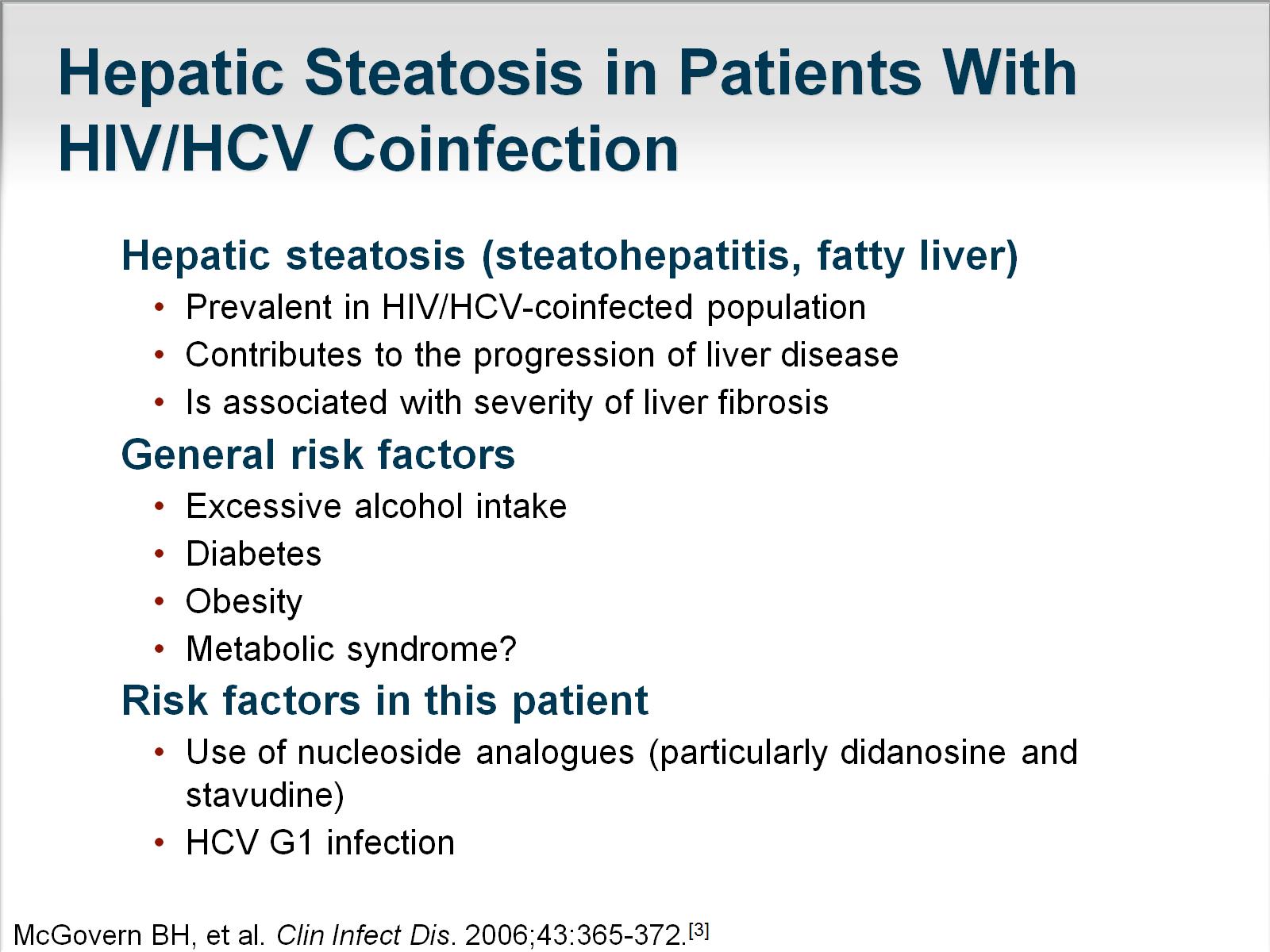 Hepatic Steatosis in Patients With HIV/HCV Coinfection
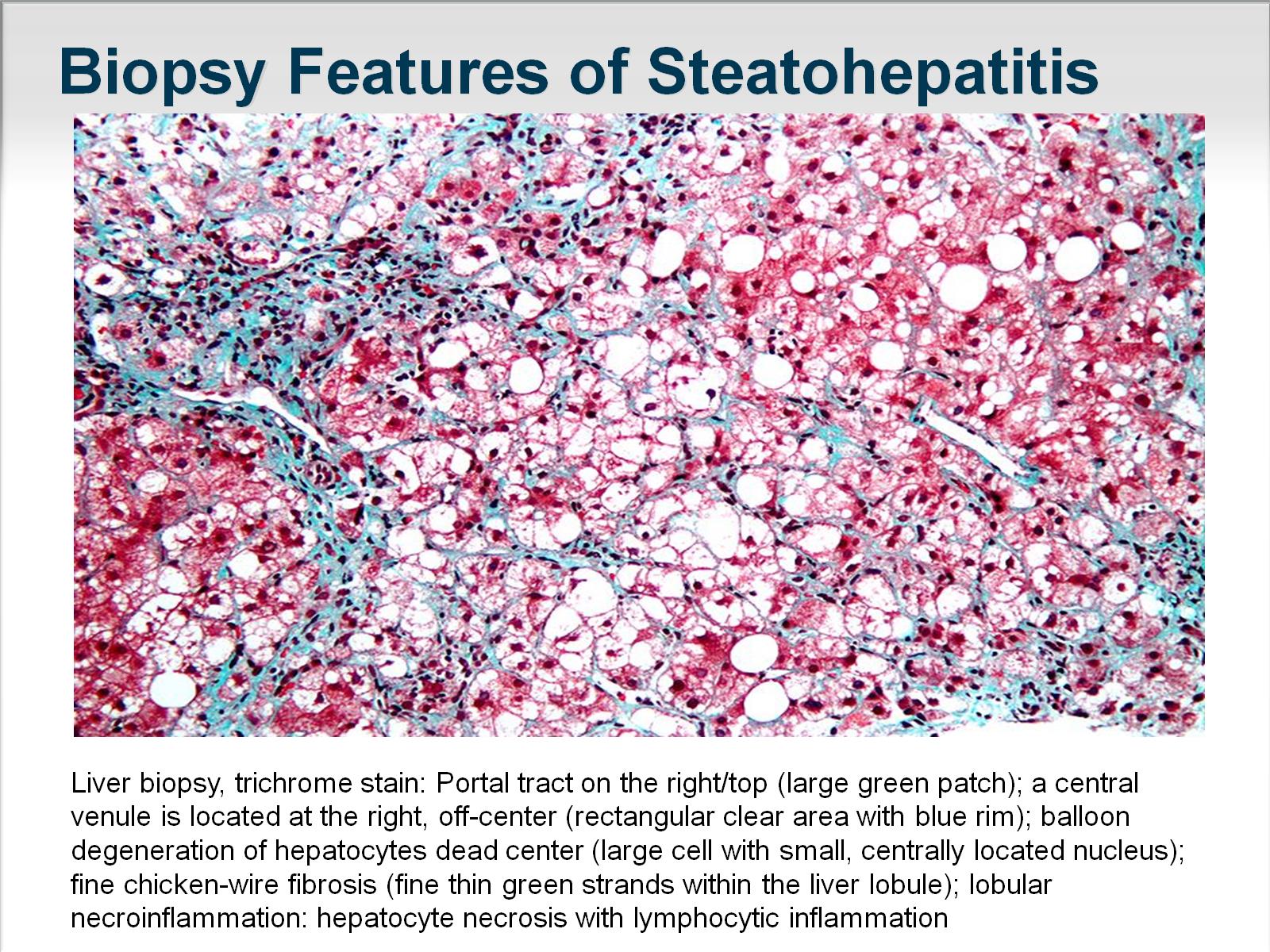 Biopsy Features of Steatohepatitis
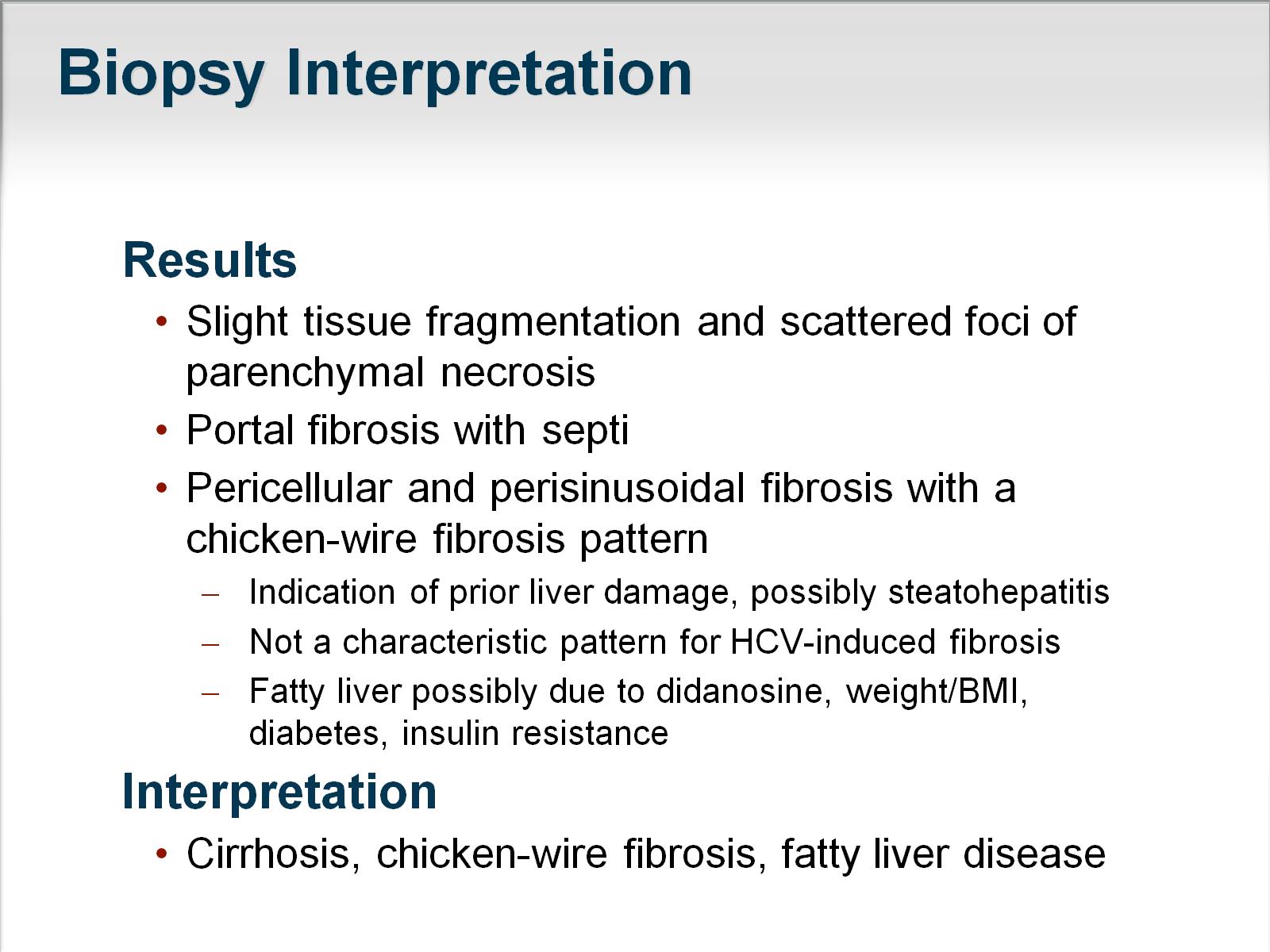 Biopsy Interpretation
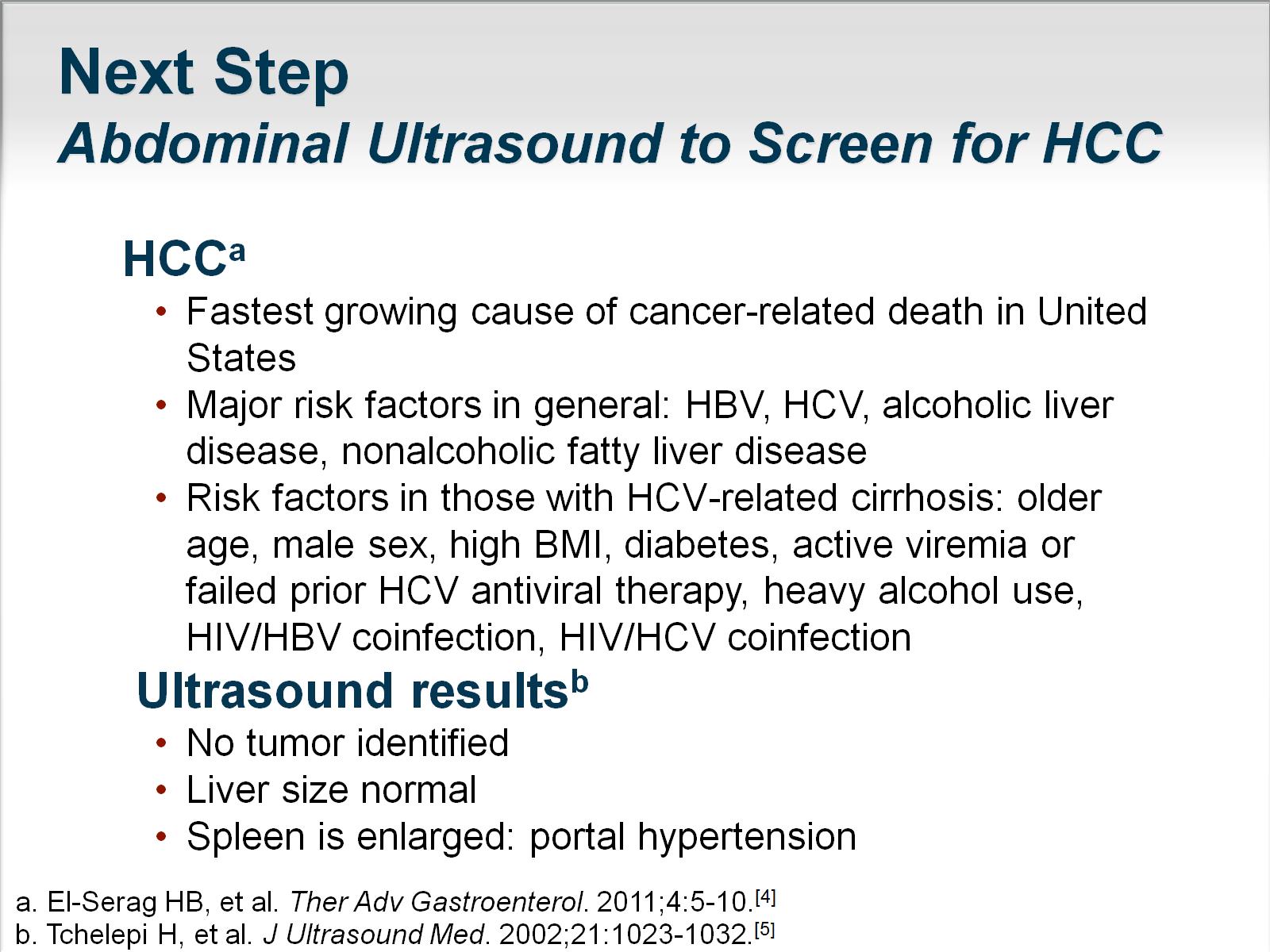 Next StepAbdominal Ultrasound to Screen for HCC
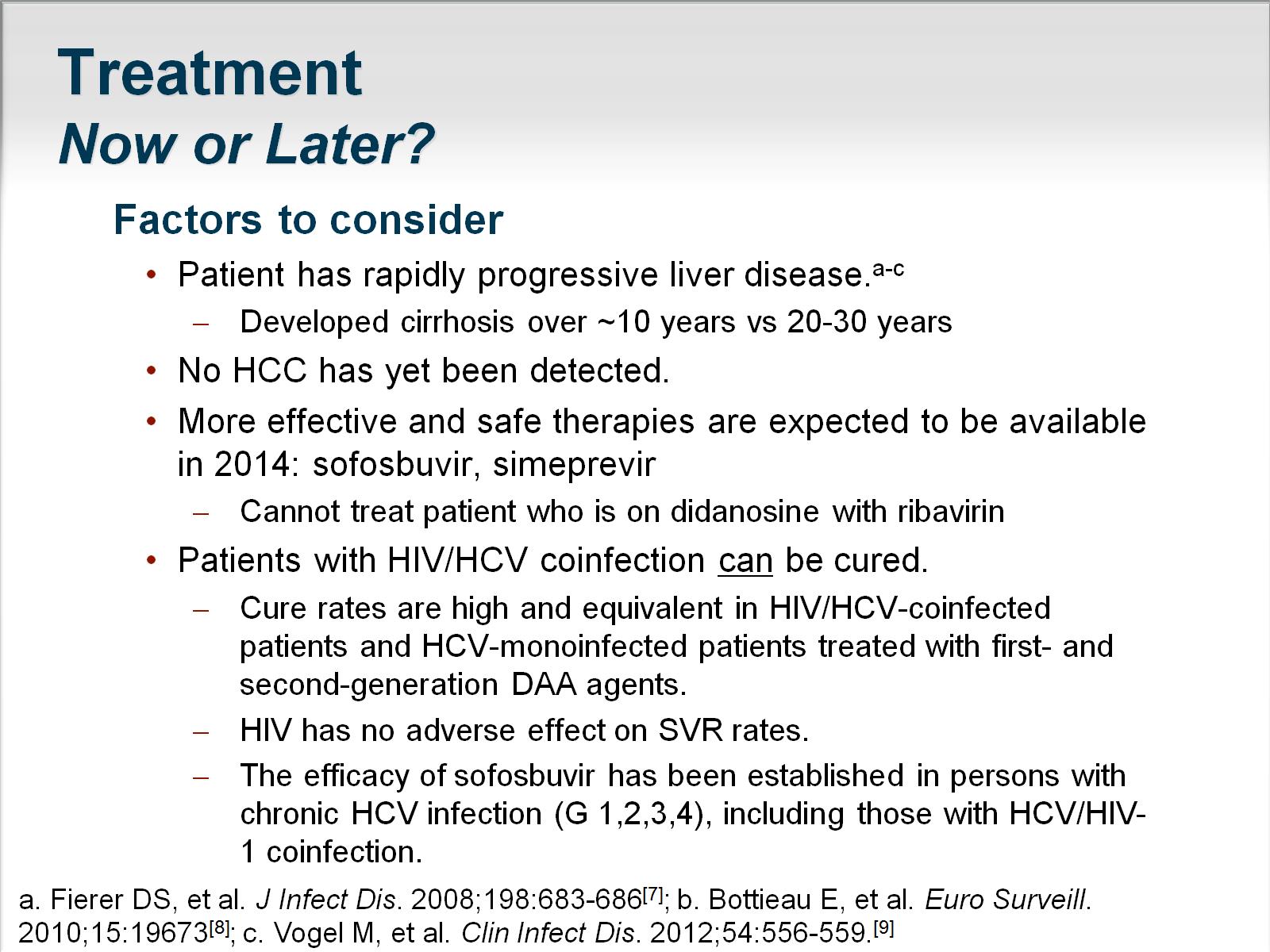 TreatmentNow or Later?
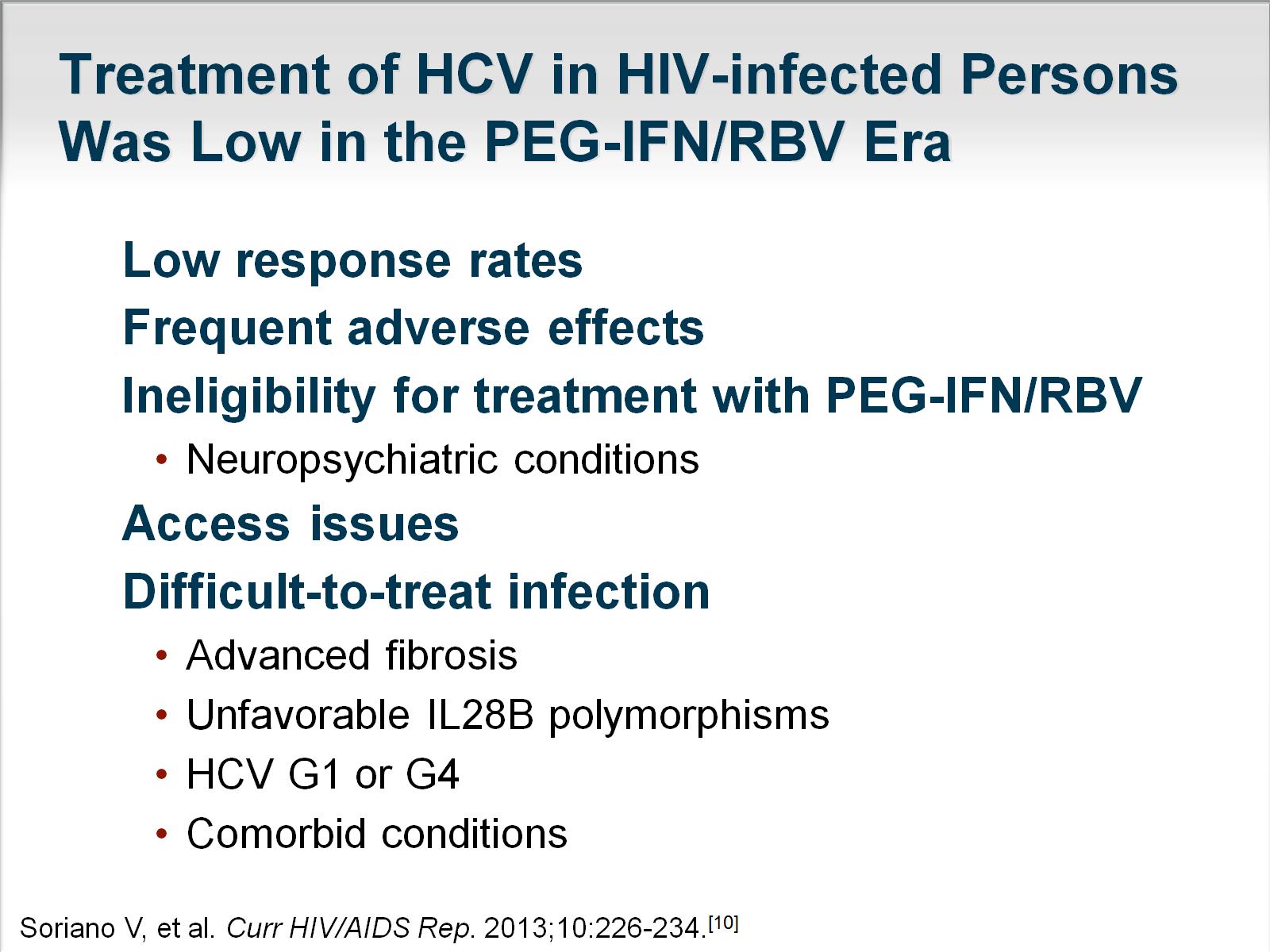 Treatment of HCV in HIV-infected Persons Was Low in the PEG-IFN/RBV Era
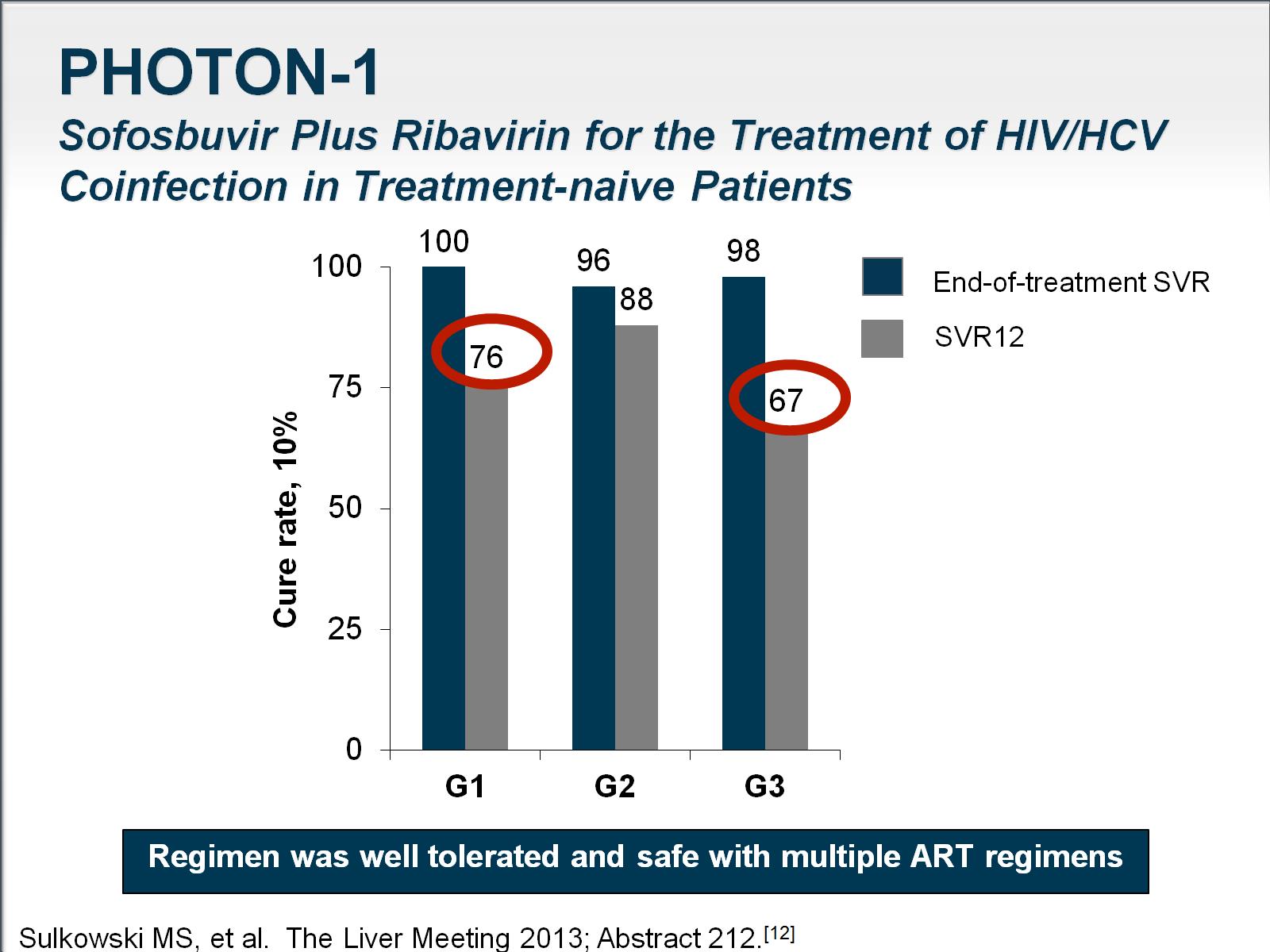 PHOTON-1 Sofosbuvir Plus Ribavirin for the Treatment of HIV/HCV Coinfection in Treatment-naive Patients
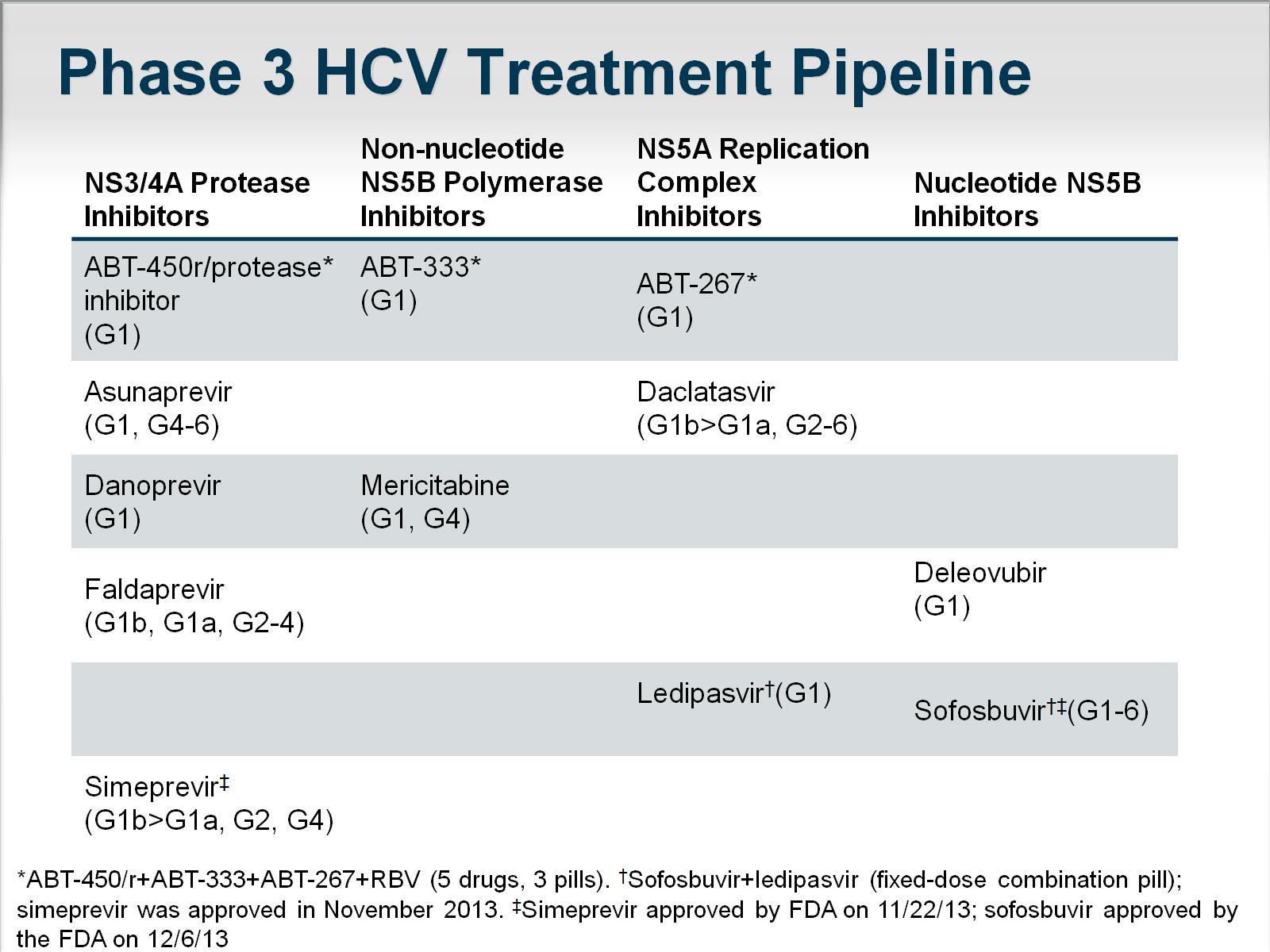 Phase 3 HCV Treatment Pipeline
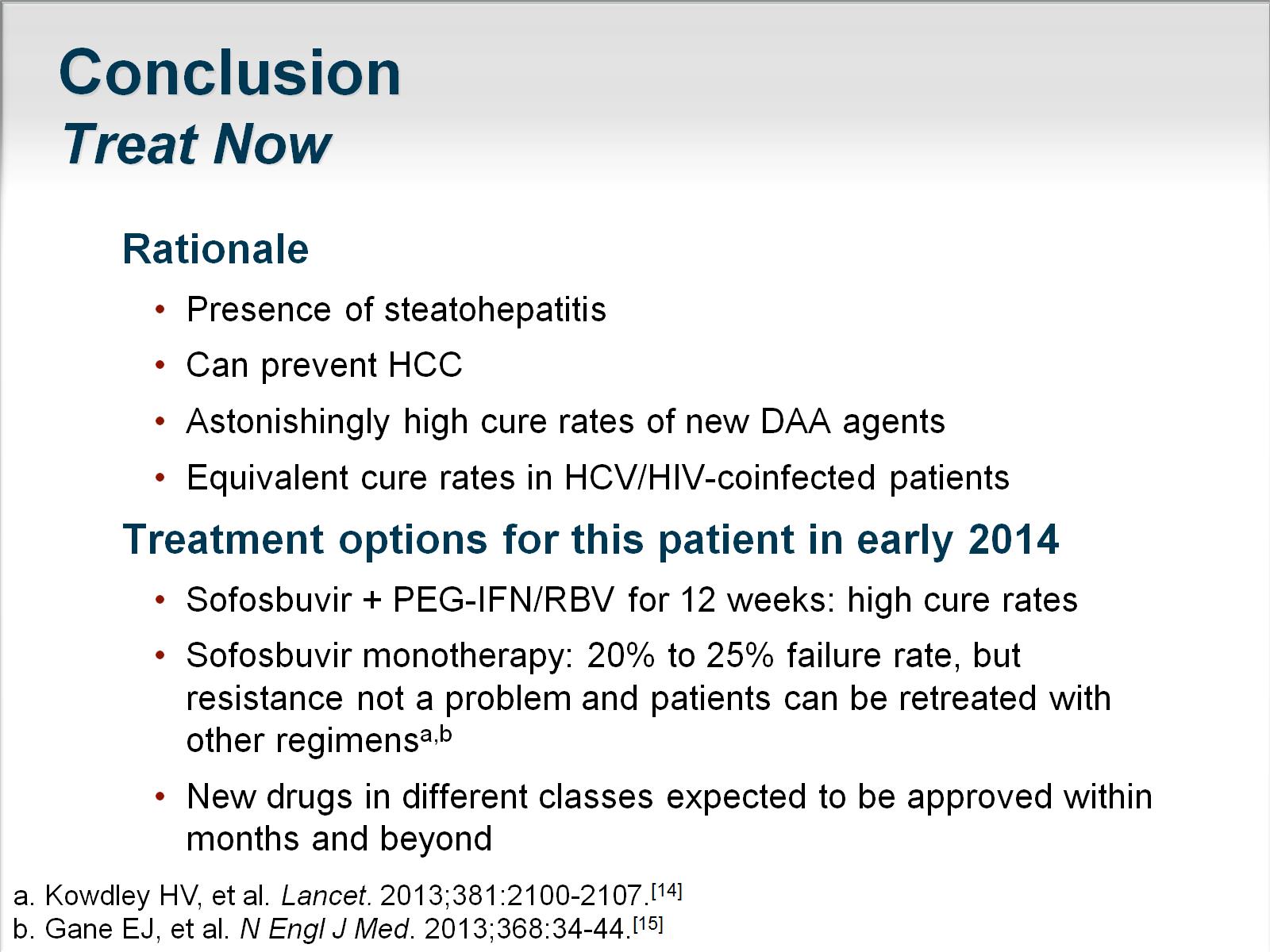 ConclusionTreat Now
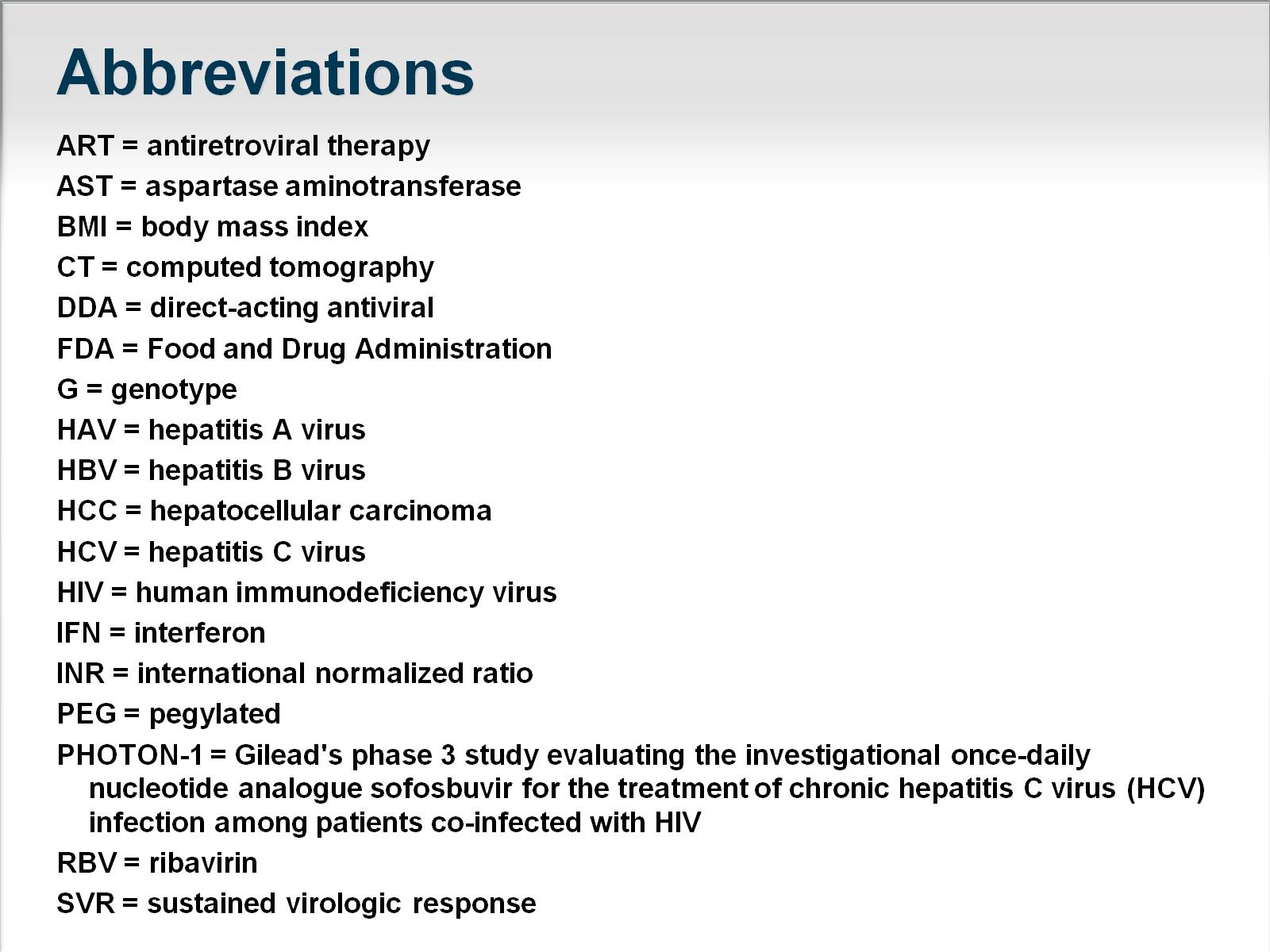 Abbreviations
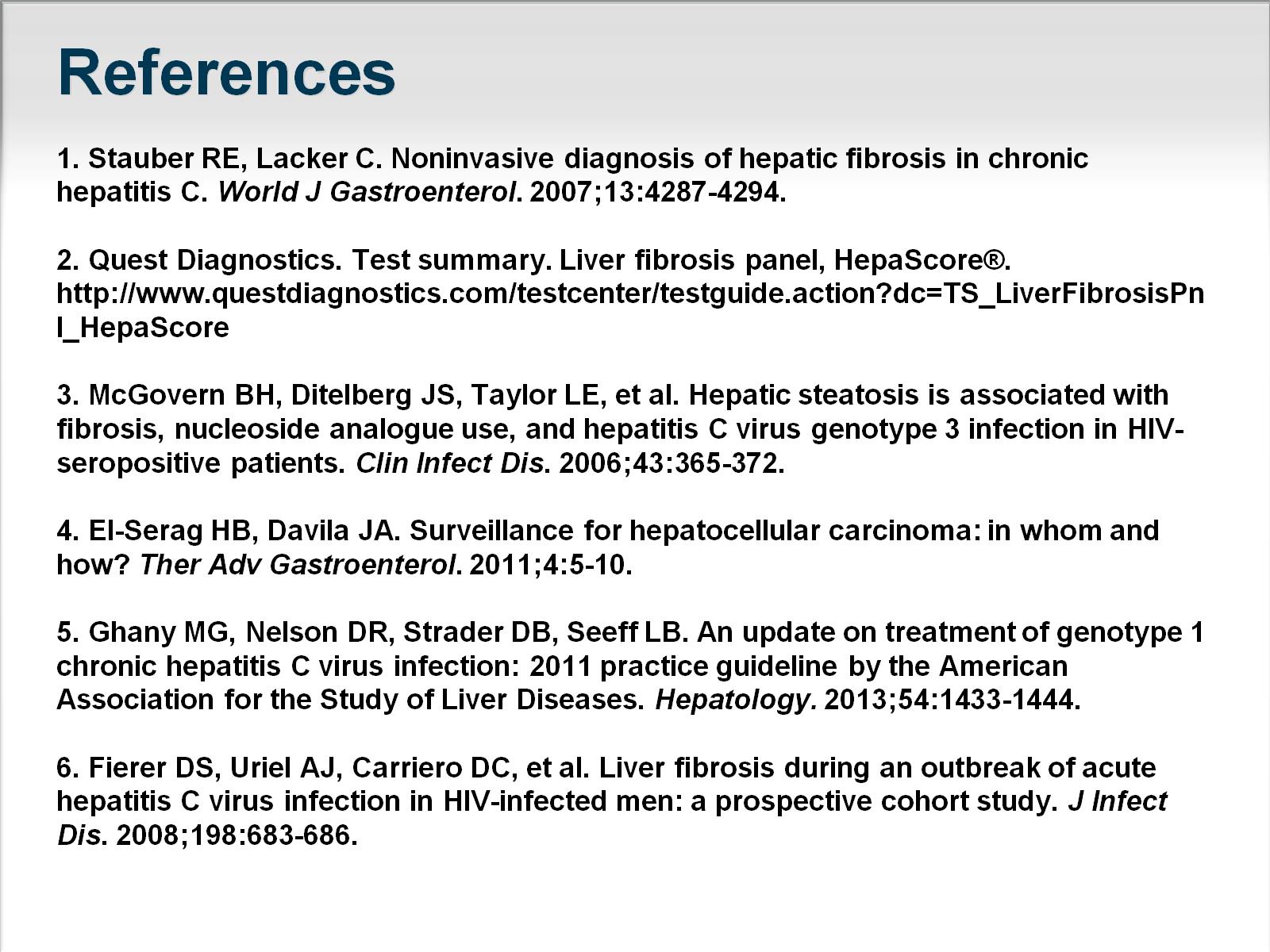 References
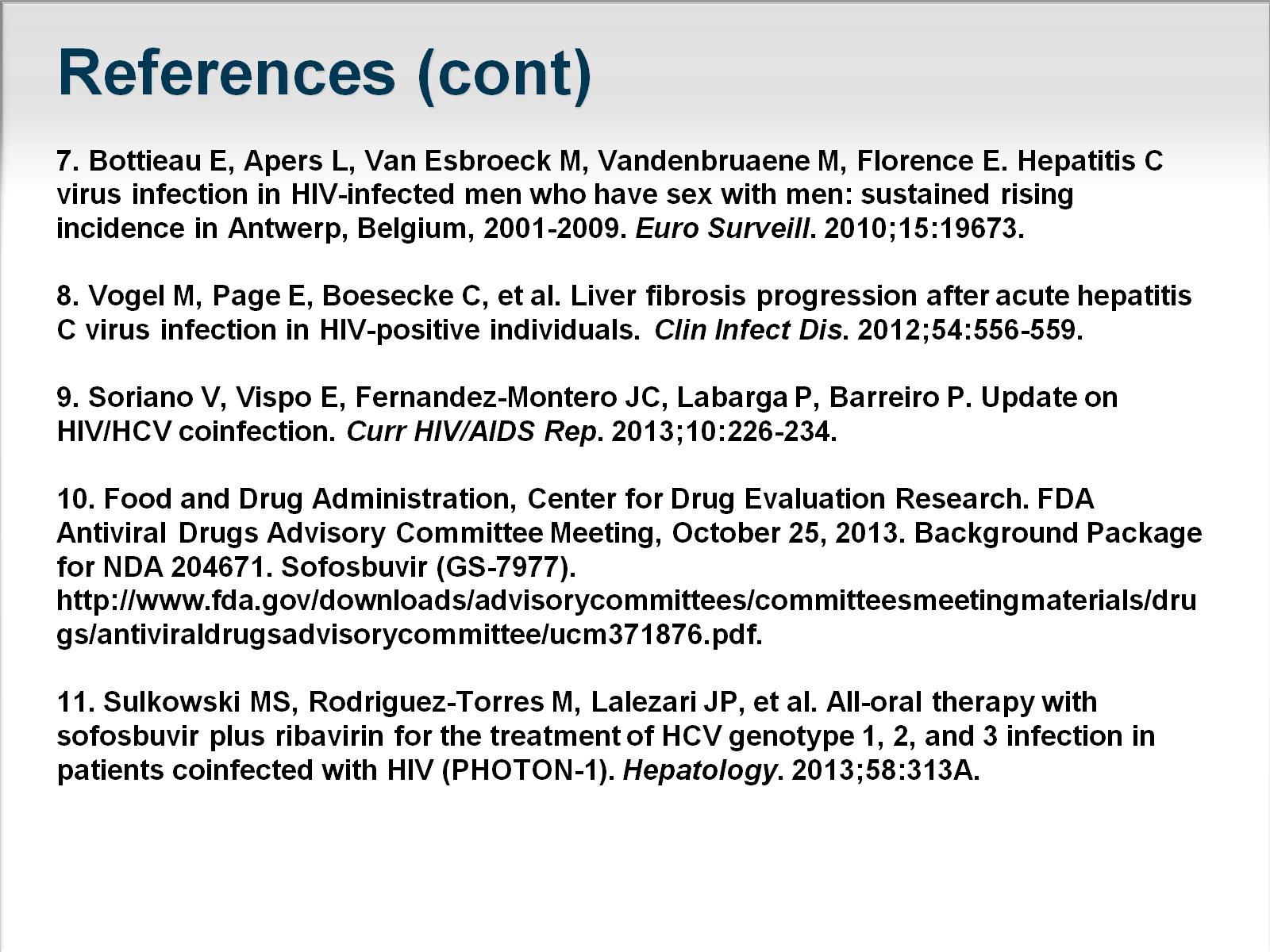 References (cont)
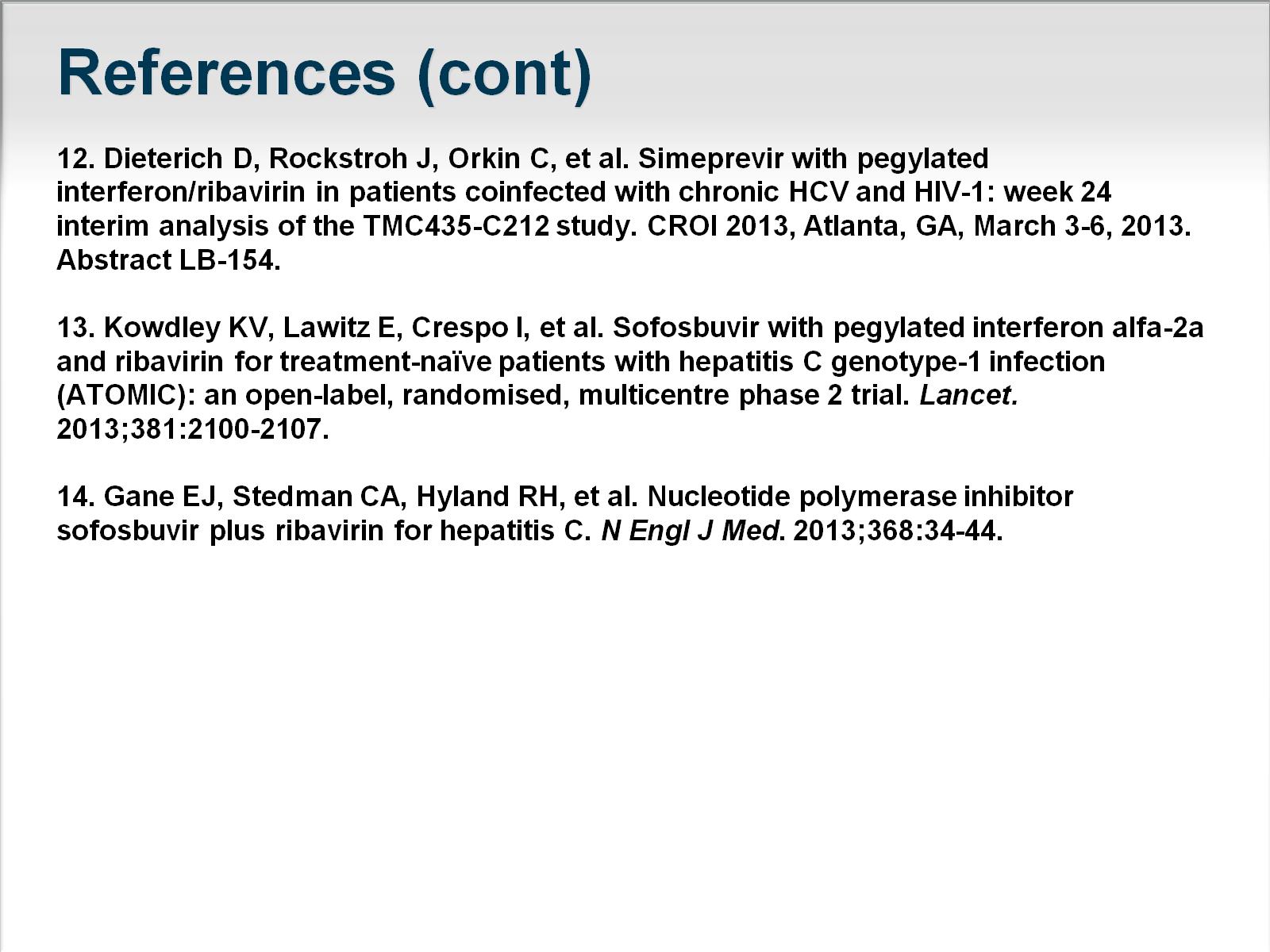 References (cont)